Γ. ΔΙΚΟΜΜΑΤΙΣΜΟΣ ΚΑΙ ΕΚΣΥΓΧΡΟΝΙΣΜΟΣ (1880-1909)
Η εδραίωση του δικομματισμού
Η οργάνωση των κομμάτων κατά το τελευταίο τέταρτο του 19ου αιώνα
Από τη χρεοκοπία στο στρατιωτικό κίνημα στο Γουδί (1893-1909)
1. Η εδραίωση του δικομματισμού
Το διάστημα μεταξύ του 1875 και του 1880 αποτελεί μεταβατική περίοδο. Στις εκλογές του 1875 και του 1879 κανένα κόμμα δεν κέρδισε την κοινοβουλευτική πλειοψηφία. 
Λίγα χρόνια αργότερα, το 1884, τα δύο μεγάλα κόμματα, του Τρικούπη και του Δηλιγιάννη, έλεγχαν το 92,2% των εδρών στο Κοινοβούλιο. 
Το κοινοβουλευτικό σύστημα και ο δικομματισμός θεμελιώθηκαν.
Το τρικουπικό κόμμα ήδη από το 1875 παρουσίασε ένα συστηματικό πρόγραμμα εκσυγχρονισμού της χώρας, αρκετά κοντά στις αντιλήψεις του Κουμουνδούρου, το οποίο προέβλεπε:
συγκρότηση κράτους δικαίου,
εξορθολογισμό της διοίκησης, κυρίως με τον καθορισμό των προσόντων των δημοσίων υπαλλήλων, ώστε να περιοριστεί η ευνοιοκρατία,
ανάπτυξη της οικονομίας και κυρίως ενίσχυση της γεωργίας,
βελτίωση της άμυνας και της υποδομής, κατά κύριο λόγο του συγκοινωνιακού δικτύου της χώρας.
#2
Για την υλοποίηση αυτού του προγράμματος έγιναν οι εξής προσπάθειες:
οργανωτικές μεταβολές και βελτίωση των οικονομικών του κράτους, με την αύξηση των φόρων και τη σύναψη δανείων και
παροχή κινήτρων στην ιδιωτική πρωτοβουλία για επενδύσεις.
Οι τρικουπικοί ακολούθησαν με συνέπεια αυτό το πρόγραμμα, το οποίο όμως είχε ως αποτέλεσμα την εξάντληση των φορολογουμένων και την υπερβολική επιβάρυνση του προϋπολογισμού. 
Το 1893 το κράτος κήρυξε πτώχευση.
Μέχρι τη δεκαετία του 1870 το κράτος αποτελούσε τον κύριο εργοδότη, που εξασφάλιζε θέσεις εργασίας στο δημόσιο και δυνατότητα κοινωνικής ανέλιξης, εφόσον στους ανώτατους λειτουργούς του εξασφάλιζε εισόδημα που σχεδόν ξεπερνούσε το εισόδημα όλων των άλλων μελών της κοινωνίας. Μεγάλος αριθμός ανθρώπων απευθύνονταν στο κράτος για την κατοχή μιας θέσης στο δημόσιο. Με τις νέες συνθήκες που προέκυψαν από τον εκχρηματισμό της οικονομίας δημιουργήθηκαν κοινωνικά στρώματα τα οποία δεν ζητούσαν διορισμό αλλά τη λήψη μέτρων που θα ευνοούσαν την προώθηση των συμφερόντων τους. Φορέας των αιτημάτων αυτών ήταν ο Χαρίλαος Τρικούπης.
#3
Οι αντίθετοι με την πολιτική του Τρικούπη βουλευτές συσπειρώθηκαν γύρω από τον Θ. Δηλιγιάννη, ο οποίος σε μεγάλο βαθμό εξέφραζε πολιτικές απόψεις αντίθετες από εκείνες του Χ. Τρικούπη. 
Ο Δηλιγιάννης δεν αποδεχόταν το χωρισμό των εξουσιών και στόχευε στη συγκέντρωση και τον έλεγχο τους από το κόμμα. 
Ο Τρικούπης θεωρούσε το κράτος ως μοχλό της οικονομικής ανάπτυξης και επιδίωκε τον εκσυγχρονισμό με κάθε κόστος, 
ενώ ο Δηλιγιάννης προέβαλλε το αίτημα της κοινωνικής δικαιοσύνης, με τη μείωση των φόρων και την παροχή ευκαιριών στους προστατευομένους του για κατάληψη δημοσίων θέσεων. 
Στα εδάφη της Θεσσαλίας, στα οποία κυριαρχούσε η μεγάλη ιδιοκτησία, 
οι τρικουπικοί υποστήριζαν τους μεγαλογαιοκτήμονες, 
ενώ οι δηλιγιαννικοί προσπάθησαν, χωρίς τελικά να το κατορθώσουν, να χορηγήσουν γη στους αγρότες και έλαβαν κάποια μέτρα για τη βελτίωση της θέσης τους.
Ο Δηλιγιάννης επέκρινε το κοινωνικό κόστος του εκσυγχρονισμού και υποστήριζε ένα κράτος κοινωνικής αλληλεγγύης. Το κόμμα του απεχθανόταν το τυχοδιωκτικό χρηματιστικό κεφάλαιο και υποστήριζε μια αργή οικονομική ανάπτυξη που θα βασιζόταν σε παραδοσιακές παραγωγικές δραστηριότητες.
2. Η οργάνωση των κομμάτων κατά το τελευταίο τέταρτο του 19ου αιώνα
Στη δεκαετία του 1880 τα κόμματα ήταν αρκετά πιο συγκροτημένα απ' ό,τι στο παρελθόν. Δεν είναι βέβαιο ότι μετά το θάνατο του ηγέτη τους τα κόμματα αναγκαστικά διαλύονταν. Στοιχεία που επέτρεπαν σ' ένα κόμμα να επιβιώσει, ακόμα και μετά το θάνατο του ηγέτη του, ήταν η θέση που είχε στην πολιτική ζωή της χώρας και η τακτική που ακολουθούσε.

Η βάση των κομμάτων εξακολουθούσε να μην έχει τυπική οργάνωση. Σημαντικό ρόλο στην κινητοποίηση των οπαδών των κομμάτων έπαιζαν η οικογενειοκρατία, οι πελατειακές σχέσεις και η εξαγορά ψήφων. Παρ' όλα αυτά, όσον αφορά τουλάχιστον τα δύο μεγάλα κόμματα, η επιλογή των εκλογέων βασιζόταν κατά κύριο λόγο στην κρίση τους για την πολιτική των κομμάτων, στις επιδράσεις που αυτά ασκούσαν κατά περιοχές και στα συμφέροντα κάθε κοινωνικής ομάδας.
#2
Για την επιλογή των υποψηφίων βουλευτών, δηλαδή για την τοποθέτηση συγκεκριμένων υποψηφίων στο «ψηφοδέλτιο», έπαιζε ρόλο το αν είχαν ένα δικό τους τοπικό κύκλο οπαδών, ο οποίος επηρεαζόταν βεβαίως από πελατειακές σχέσεις και εξυπηρετήσεις.
Το εκλογικό σύστημα δεν επέβαλλε να ψηφίζει κανείς ένα μόνο κόμμα, αλλά έδινε τη δυνατότητα να ψηφίζονται όλοι οι υποψήφιοι θετικά ή αρνητικά. Επίσης, ένας εκλογέας μπορούσε να ψηφίσει θετικά κάποιον υποψήφιο στον οποίο είχε υποχρέωση, παράλληλα όμως μπορούσε να δώσει θετική ψήφο και σε κάποιον άλλο τον οποίο θεωρούσε ικανό.
Μολαταύτα, και ιδιαίτερα μετά το 1882, όλο και συχνότερα παρουσιάζεται το φαινόμενο οι εκλογείς να ψηφίζουν με κομματικά κριτήρια και να περιορίζεται η συνήθεια να ψηφίζονται θετικά και πολιτικοί άλλων κομμάτων. 
Κατά τη δεκαετία του 1890 οι εκλογείς συνήθιζαν να ψηφίζουν πολιτικούς με επιρροή, μόνο εφόσον είχαν δηλώσει με σαφήνεια την κομματική τους τοποθέτηση. Ακόμα και η εκλογή ανεξάρτητων τοπικών προσωπικοτήτων άρχισε να περιορίζεται. Το 1879 π.χ. υπήρχαν στις εκλογές 24 τοπικά ψηφοδέλτια, ενώ το 1885 μόνο 4. Έτσι παρουσιαζόταν και το φαινόμενο να περιλαμβάνονται σε κομματικά ψηφοδέλτια ανεξάρτητοι υποψήφιοι, για να έχουν πιθανότητες επιτυχίας στις εκλογές. 
Δηλαδή ο ρόλος των κομμάτων ενισχύθηκε, απέκτησαν κύρος στη δημόσια ζωή.
#5
Οι υποψήφιοι βουλευτές προέρχονταν σχεδόν αποκλειστικά από τα μεσαία και τα ανώτερα κοινωνικά στρώματα, όπως και κατά την προηγούμενη περίοδο. Πολλοί ήταν δικηγόροι και δημόσιοι υπάλληλοι. Σε αντίθεση με τους υποψηφίους, τα κομματικά μέλη προέρχονταν και από τα κατώτερα στρώματα.
Η οργάνωση των κομμάτων ήταν εμφανής μόνο στο επίπεδο της ηγεσίας. Τη σημαντικότερη θέση μετά τον αρχηγό την είχε η κοινοβουλευτική ομάδα. Οι βουλευτές είχαν σημαντική θέση, διότι λόγω της μεγάλης πλειοψηφίας που χρειαζόταν η Βουλή για να έχει απαρτία και να παίρνει αποφάσεις, οι βουλευτές και μόνο με την απουσία τους (ή την απειλή της) μπορούσαν να ασκήσουν μεγάλη πίεση στην κομματική ηγεσία. Έτσι, η κεντρική οργάνωση του κόμματος δεν είχε τη δυνατότητα να αρνηθεί στους βουλευτές την εκπλήρωση επιθυμιών, π.χ. διορισμών ή ευνοϊκών ρυθμίσεων υπέρ της εκλογικής τους περιφέρειας.
#6
Σε αντίθεση με την εποχή του Όθωνα και του Βούλγαρη, οι κυβερνήσεις δεν χρησιμοποιούσαν συστηματικά μεθόδους εξαναγκασμού για να πείσουν τους εκλογείς. Αυτόν τον κανόνα παραβίαζαν κάποιοι δημόσιοι υπάλληλοι ή φανατικοί οπαδοί στα χωριά. Σπάνια ακούγονταν κατηγορίες για εξαγορά ψήφων. 
Πάντως, η πατρωνία, με τη μορφή διορισμών, μεταθέσεων, δανείων κ.λπ. και η συστηματική διαφθορά μέσω του διοικητικού μηχανισμού, αποτελούσαν συχνό φαινόμενο.

Αντίθετα με άλλες χώρες της Ευρώπης, στο τελευταίο τέταρτο του αιώνα δεν προέκυψαν ταξικά κόμματα. Στην Ελλάδα πολλές κοινωνικοοικονομικές αντιθέσεις αμβλύνονταν μέσω των πελατειακών σχέσεων και με τη μεγάλη, συγκριτικά με άλλες χώρες, κοινωνική κινητικότητα. Τα δύο μεγάλα κόμματα δεν προσπάθησαν να δώσουν ένα τοπικό ή κοινωνικό-ταξικό στίγμα. 
Παρατηρείται επίσης σχετική αυτονομία της πολιτικής ελίτ από την κοινωνία. Όμως, όλα τα κόμματα απευθύνονταν ιδιαίτερα στους αγρότες, που αποτελούσαν το μεγαλύτερο μέρος του ενεργού πληθυσμού.
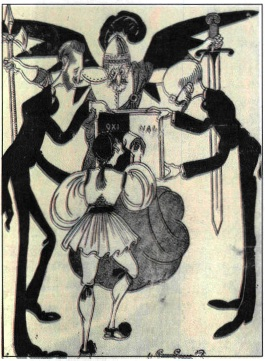 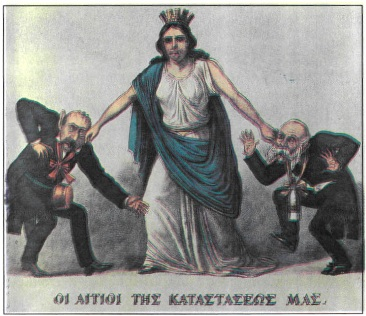 3. Από τη χρεοκοπία στο στρατιωτικό κίνημα στο Γουδί (1893-1909)
Κατά την περίοδο της διακυβέρνησης της χώρας από τον Χαρίλαο Τρικούπη, το όραμα για ένα σύγχρονο κράτος, το οποίο θα ήταν οικονομικά ανεπτυγμένο και ισχυρό στη διεθνή σκηνή, δεν πραγματοποιήθηκε.
Παρά τη φορολογική επιβάρυνση των πολιτών, το κράτος οδηγήθηκε σε πτώχευση. Αστοί και διανοούμενοι απογοητεύονταν όλο και περισσότερο από τη γενικότερη κατάσταση και την αναποτελεσματικότητα του κράτους, το οποίο χαρακτηριζόταν από μια βραδυκίνητη γραφειοκρατία. Δεν έβλεπαν την επιθυμητή οικονομική ανάπτυξη, ενώ διαπίστωναν ότι μεγάλωνε η απόσταση από τα ευρωπαϊκά κράτη. Ανάλογη δυσαρέσκεια επικρατούσε και σε μεγάλο μέρος των μικροκαλλιεργητών. Οι αξιωματικοί του στρατού ήταν επίσης δυσαρεστημένοι, καθώς εκτιμούσαν ότι λόγω οικονομικής αδυναμίας ο στρατός θα ήταν αναποτελεσματικός σε περίπτωση πολέμου. 
Όλα αυτά οδήγησαν σε κρίση της εμπιστοσύνης προς τα κόμματα συλλήβδην, οι άνθρωποι πίστευαν ότι οι θεσμοί και τα κόμματα δεν ήταν ικανά να υλοποιήσουν τις επιθυμίες τους. Στο διάστημα από την πτώχευση του 1893 έως τον ελληνοτουρκικό πόλεμο του 1897 τα δύο μεγάλα κόμματα προσπάθησαν να υλοποιήσουν το πολιτικό τους πρόγραμμα, χωρίς όμως επιτυχία, γεγονός που δημιούργησε την εντύπωση ενός γενικού αδιεξόδου. Ούτε το δηλιγιαννικό κόμμα μπόρεσε, ελλείψει χρημάτων, να τηρήσει την υπόσχεσή του για λιγότερους φόρους, ούτε το τρικουπικό να συνεχίσει το εκσυγχρονιστικό του πρόγραμμα.
#2
Ο ελληνοτουρκικός πόλεμος του 1897, που τελείωσε με ολοκληρωτική ήττα της Ελλάδας, επέτεινε το πολιτικό αδιέξοδο. Η δυσπιστία προς τα κόμματα κορυφώθηκε και έδωσε στον Γεώργιο την ευκαιρία να επιβληθεί στο Κοινοβούλιο και να ασκεί προσωπική πολιτική. Όσες μεταρρυθμίσεις έγιναν μέχρι το 1909, κατά κύριο λόγο από κυβερνήσεις του τρικουπικού κόμματος υπό την ηγεσία του Γεωργίου Θεοτόκη, ήταν διοικητικού χαρακτήρα (π.χ. αποκέντρωση).
Το μοναδικό νέο πολιτικό στοιχείο έως το 1909 ήταν η εμφάνιση της κοινοβουλευτικής ομάδας των Ιαπώνων, πολιτικού μορφώματος υπό τον Δημήτριο Γούναρη, που ιδρύθηκε το 1906. Επίκεντρο της κριτικής του ήταν η αδυναμία του πολιτικού συστήματος να προσαρμοστεί στις εξελίξεις της κοινωνίας. Η ομάδα δεν μπόρεσε να επιβιώσει και διαλύθηκε το 1908. Εν τω μεταξύ οι συντεχνίες και οι εργατικές ενώσεις έκαναν διαδηλώσεις ζητώντας φορολογικές ελαφρύνσεις και περιορισμό της γραφειοκρατίας.
#3
Το 1909 συντελείται μια τομή στην πολιτική ιστορία της Ελλάδας γενικότερα, και των πολιτικών κομμάτων ειδικότερα. Στις 15 Αυγούστου 1909 εκδηλώθηκε κίνημα στο Γουδί, το οποίο έγινε από τον Στρατιωτικό Σύνδεσμο, μια μυστική ένωση στρατιωτικών, με αιτήματα που αφορούσαν μεταρρυθμίσεις20 στο στρατό, τη διοίκηση, τη δικαιοσύνη, την εκπαίδευση και τη δημοσιονομική πολιτική.
Ο Στρατιωτικός Σύνδεσμος δεν εγκαθίδρυσε δικτατορία, αλλά προώθησε τα αιτήματά του μέσω της Βουλής. Με αφορμή το κίνημα, έγινε στις 14 Σεπτεμβρίου μεγάλη διαδήλωση των επαγγελματικών σωματείων της πρωτεύουσας. Οι διαδηλωτές υποστήριξαν το διάβημα του Στρατιωτικού Συνδέσμου και υπέβαλαν ψήφισμα στο παλάτι με το οποίο ζητούσαν την επίλυση σειράς οικονομικών αιτημάτων21. Υπό την πίεση του Συνδέσμου η Βουλή ψήφισε, χωρίς ιδιαίτερη προετοιμασία και συζήτηση, μεγάλο αριθμό νόμων, που επέφεραν ριζικές αλλαγές. Το Φεβρουάριο του 1910 η Βουλή αποφάσισε την αναθεώρηση ορισμένων άρθρων του συντάγματος. Έτσι προκηρύχθηκαν εκλογές, από τις οποίες προήλθε αναθεωρητική βουλή. Στις 15 Μαρτίου 1910 ο Στρατιωτικός Σύνδεσμος διαλύθηκε έχοντας επιτύχει τις επιδιώξεις του.
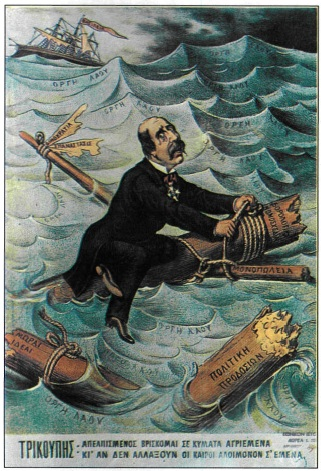 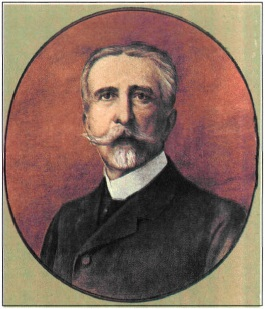